Book of Isaiah
Chapters 40-55
God’s Servant Fulfills His Mission
= Isaiah’s life
Assyrian Captivity
Israel (Northern)
Israel (United Kingdom)
Return
Babylonian Captivity
Judah (Southern)
Book of Isaiah:
1-39: Present Crises
Syrian Crisis under Ahaz (1-12)
Assyrian Crisis under Hezekiah (28-39)
40-66: Future Hope
Return after Babylonian Crisis
Highly Messianic
Class Plan
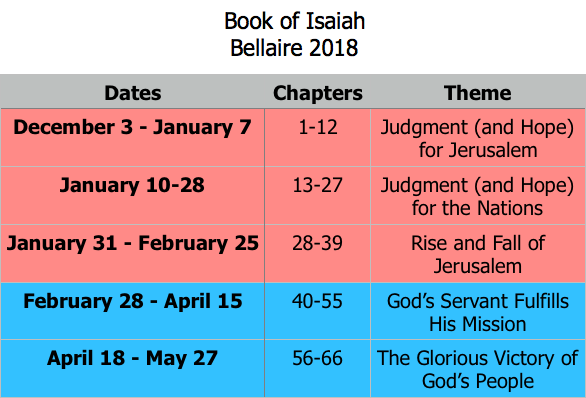 Isaiah 40-55
40 – “Behold Your God!”
Themes Laid Out in Isaiah 40
God is coming.
There is no God but Jehovah.
Idols, nations, are nothing.
God will strengthen His people.
Isaiah 40-55
40 – “Behold Your God!”
41:1-44:22 – The Servant: 
Status, Calling, Indictment, Promise
God’s “Servant” in Isaiah 41-55
God’s servant is not just one who does God’s will, but one to whom God is committed.
41:8 – But you, Israel, my servant, Jacob, whom I have chosen … said to you, “You are my servant.”
42:1 – “Behold, my servant, whom I uphold; my chosen one, in whom my soul delights…”
42:19 – “Who is blind but my servant, or so deaf as my messenger?”
43:10 – “You are my witnesses, declares the Lord, and my servant whom I have chosen.”
44:1,21 – “Jacob, my servant, I formed you…”
Isaiah 40-55
40 – “Behold Your God!”
41:1-44:22 – The Servant: 
Status, Calling, Indictment, Promise
44:23-44:28 – Babylon’s downfall: Cyrus and God’s deliverance
49:1-52:12 – The Servant: Certainty in the uncertainty of Zion
Isaiah 49
Conversation between God and Servant.
God says “You are my servant…” (49:3)
Called from the womb (49:1)
Equipped with weapons (49:2)
But “I have toiled in vain…” (49:4)
Tasked with bringing Israel back (49:5)
Discouraged, but still trusting (49:4)
He says “Is it too small a thing?” (49:6)
Will raise up the tribes of Israel (49:6)
And will bring salvation to nations (49:6-7)
God remains committed to bringing the people back from exile (49:8-13)
Isaiah 49
Conversation between God and Zion.
“The Lord has forsaken me…” (49:14)
Perspective from captivity.
“But I will not forget you…” (49:15)
Deserted land will become crowded (49:19)
“Where did these come from?” (49:21)
Bereavement of children (49:20-21)
“I will lift up my hand…” (49:22)
Kings of nations will bow down (49:23)
“Can captives be rescued?” (49:24)
“I will save your sons…” (49:25)
Isaiah 50
Dedication of the Servant to Mission
“Given me tongue of a disciple” (50:4)
The announcer of good news (40:1-11)
“The Lord has opened my ear” (50:5)
Unlike Israel’s deafness (42:18-20)
“Give my back to those who strike” (50:6)
Meekness of the servant (42:1-4)
“God helps me…set my face like flint” (50:7)
“…whom I uphold…” (42:1)
“Who among you fears the Lord?” (50:10)
Isaiah 49 in the New Testament
Revelation 1 (see Isaiah 49:2)
Then I turned to see the voice that was speaking to me, and on turning I saw seven golden lampstands, and in the midst of the lampstands one like a son of man, clothed with a long robe and with a golden sash around his chest. The hairs of his head were white, like white wool, like snow. His eyes were like a flame of fire, his feet were like burnished bronze, refined in a furnace, and his voice was like the roar of many waters. In his right hand he held seven stars, from his mouth came a sharp two-edged sword, and his face was like the sun shining in full strength.
Isaiah 49 in the New Testament
Acts 13 (see Isaiah 49:6)
But when the Jews saw the crowds, they were filled with jealousy and began to contradict what was spoken by Paul, reviling him. And Paul and Barnabas spoke out boldly, saying, “It was necessary that the word of God be spoken first to you. Since you thrust it aside and judge yourselves unworthy of eternal life, behold, we are turning to the Gentiles. For so the Lord has commanded us, saying, ‘I have made you a light for the Gentiles, that you may bring salvation to the ends of the earth.’ And when the Gentiles heard this, they began rejoicing and glorifying the word of the Lord, and as many as were appointed to eternal life believed.
Isaiah 50 in the New Testament
Luke 9 (see Isaiah 50:7)
When the days drew near for him to be taken up, he set his face to go to Jerusalem. And he sent messengers ahead of him, who went and entered a village of the Samaritans, to make preparations for him. But the people did not receive him, because his face was set toward Jerusalem. And when his disciples James and John saw it, they said, “Lord, do you want us to tell fire to come down from heaven and consume them?” But he turned and rebuked them. And they went on to another village.
Isaiah 50 in the New Testament
Romans 8 (see Isaiah 50:9)
What then shall we say to these things? If God is for us, who can be against us? He who did not spare his own Son but gave him up for us all, how will he not also with him graciously give us all things? Who shall bring any charge against God's elect? It is God who justifies. Who is to condemn? Christ Jesus is the one who died—more than that, who was raised—who is at the right hand of God, who indeed is interceding for us.
Structure of Isaiah
1-12 : Judgment/Hope for Judah & Jerusalem
Isaiah 1-39
Judgment
13-27 : Judgment/Hope for the Nations & World
28-39 : The Rise and Fall of Jerusalem
Isaiah 40-66
Hope
40-55 : God’s Servant Fulfills His Mission
Isaiah Highlights (40-55)
God chooses Cyrus, His anointed, to rebuild Jerusalem.
Do not fear, worm Jacob, I will help you…pulverize mountains.
Babylon the virgin is exposed and humiliated.
God will redeem Israel from captivity like in Egypt.
”Can a woman forget her nursing child? …I will not forget…”
“You have wearied me with iniquities; I am the one who wipes out transgressions.”
Babylon’s idols bow down and are carried into captivity. 
A voice cries, “In the wilderness prepare the way of the Lord!”
“My Servant, whom I uphold…I have put my Spirit upon him.”
The Servant sets his face like flint to do his work.
44-45
41
47
48
49
43
46
40
42
50
Structure of Isaiah
1-12 : Judgment/Hope for Judah & Jerusalem
Isaiah 1-39
Judgment
Isaiah 40-66
Hope
Isaiah Highlights (1-12)
“In that day the Branch of the Lord will be beautiful and glorious…” 
The virgin shall bear a son, his name will be “Immanuel.”
A child will be born; will sit on David’s throne, governing in peace forever. 
The mountain of the house of the Lord, nations flow to it.
God will remove jewelry/accessories of wealthy Jerusalem women. 
A shoot will spring from the stem of Jesse.
God sings a sad love song about his vineyard, Israel. 
Assyria condemned as God’s tool that became prideful. 
“Come, let us reason together, says the Lord. Though your sins are as scarlet, they will be as white as snow.”
Isaiah sees God and is called to the prophetic work. 
Draw from the springs of salvation! Give thanks to His great and holy name!
Assyrian conquest of Israel foretold w/ child named “swift-spoil-speedy-prey.”
4
7
9
2
3
11
5
10
1
6
12
8
Structure of Isaiah
1-12 : Judgment/Hope for Judah & Jerusalem
Isaiah 1-39
Judgment
13-27 : Judgment/Hope for the Nations & World
Isaiah 40-66
Hope
Isaiah Highlights (13-27)
The Nations (“God’s oracle concerning…”)
Valley of Vision (Jerusalem)
Syria & Israel
Tyre
Ethiopia
Babylon
Egypt
Moab
The World
A happy song of a vineyard (restored Israel) that is secure and fruitful!
God prepares a banquet on His mountain, swallows up death forever.
God brings destruction on the whole earth. 
The wicked die and are destroyed, the dead of God’s people rise again.
22
17
23
18
13-14
21
19-20
15-16
27
25
24
26
Structure of Isaiah
1-12 : Judgment/Hope for Judah & Jerusalem
Isaiah 1-39
Judgment
13-27 : Judgment/Hope for the Nations & World
28-39 : The Rise and Fall of Jerusalem
Isaiah 40-66
Hope
Isaiah Highlights (28-39)
The Lord slaughters the nations in a great, heavenly, bloody, greasy sacrifice.
Hezekiah foolishly shows off his wealth to the Babylonians.
“This people draw near with their words and honor me with lip service, but they remove their hearts far from me.”
Assyria besieges and taunts the city of Jerusalem.
“The Destroyer” will be destroyed after he is done destroying.
Hezekiah falls fatally ill, prays to God and gets 15 years of life.
God’s warning to Judah: Do not trust in an Egyptian alliance!
“Behold, I am laying in Zion a stone…he who believes in it will not be put to shame.”
The Spirit is poured out, bringing life, righteousness, peace, and security to God’s people.
Hezekiah calls to God and 185,000 Assyrians are killed.
The ransomed return to Zion on the Highway of Holiness.
34
39
29
36
33
38
30-31
28
32
37
35
Book of Isaiah
Chapters 40-55
 The Servant Fulfills His Mission
*chs.51-52 for Wednesday*
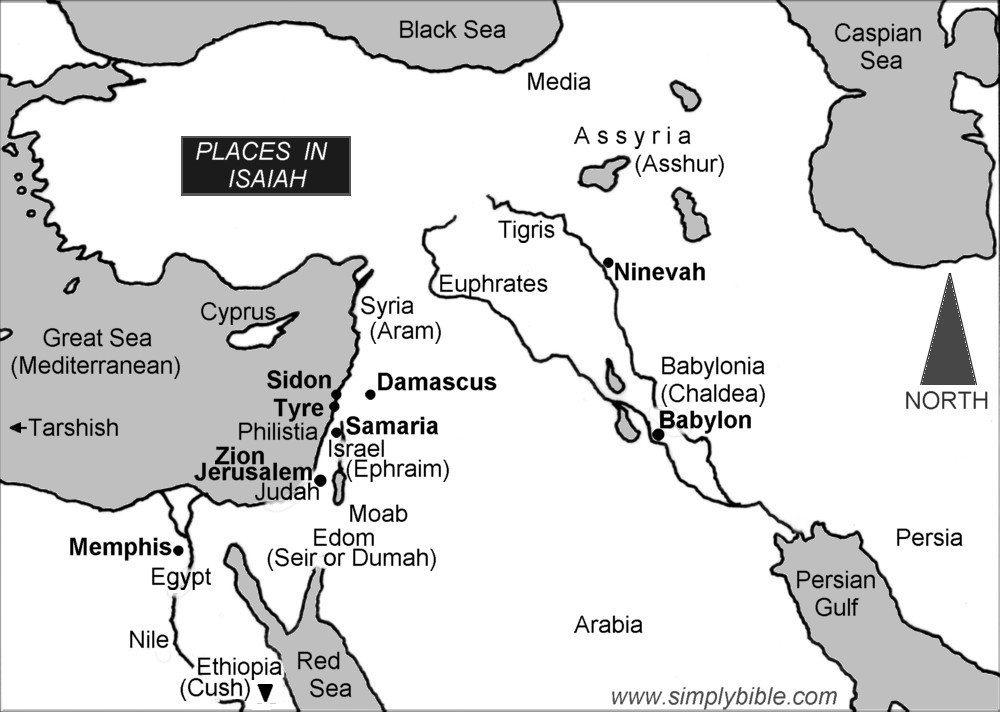